Mrs. Boshell’s Buzzworthy News
 August 12, 2024
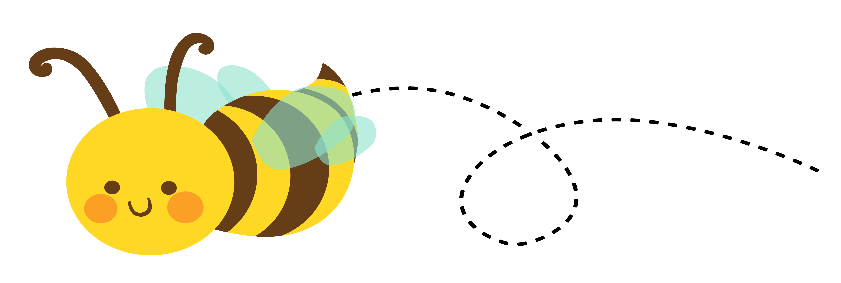 Hive Happenings
Spelling:  
ch, sh, th, wh

Reading: 
Cause and effect, fact and opinion 

Grammar: 
Review

Math:
Doubles, addition strategies, addends


Social Studies/Science: 
All about me and my community


Leader in Me:
Review of all Habits
Important dates
August 27th- Curriculum night 5:30-6:30
September 2nd - Labor Day-No School
September 11th- Progress Reports go home
September 13th- special snack
September 19th- Picture da
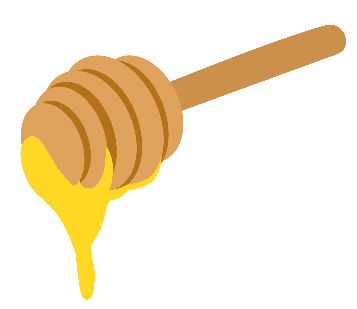 Sweet Reminders


Language Arts-
   August 20th- 1.1 Vocabulary test
   August 21st- 1.1 Reading comprehension, spelling test

Math-	
There will be no math assessments given this week.

.
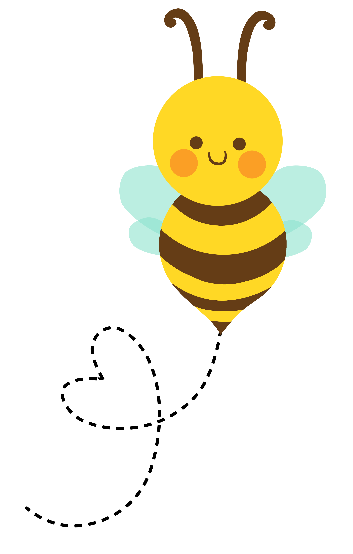 Busy Bee of the Week
Chapman